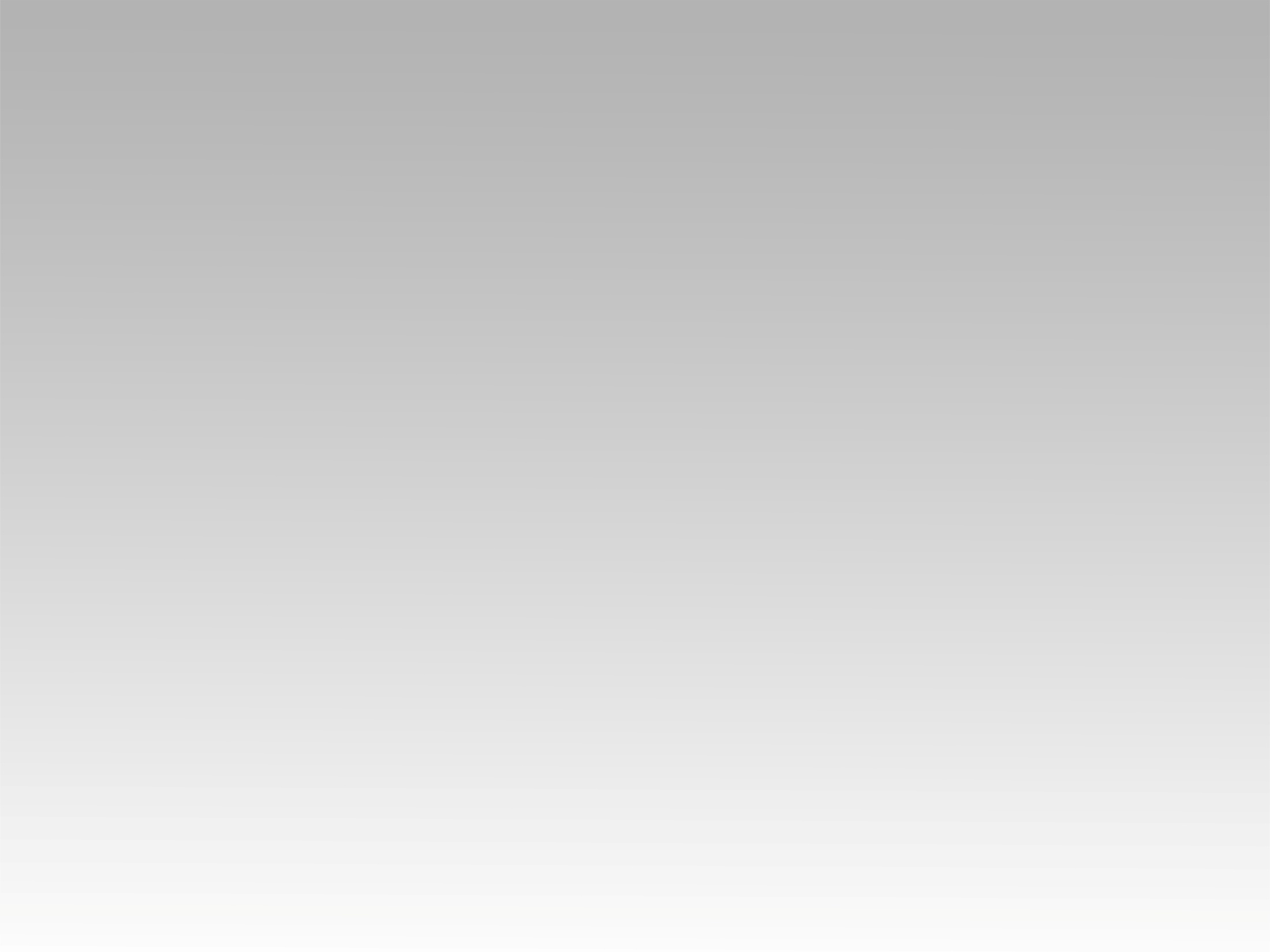 ترنيمة 
أنـا إسمـي الأبـن المحبـوب
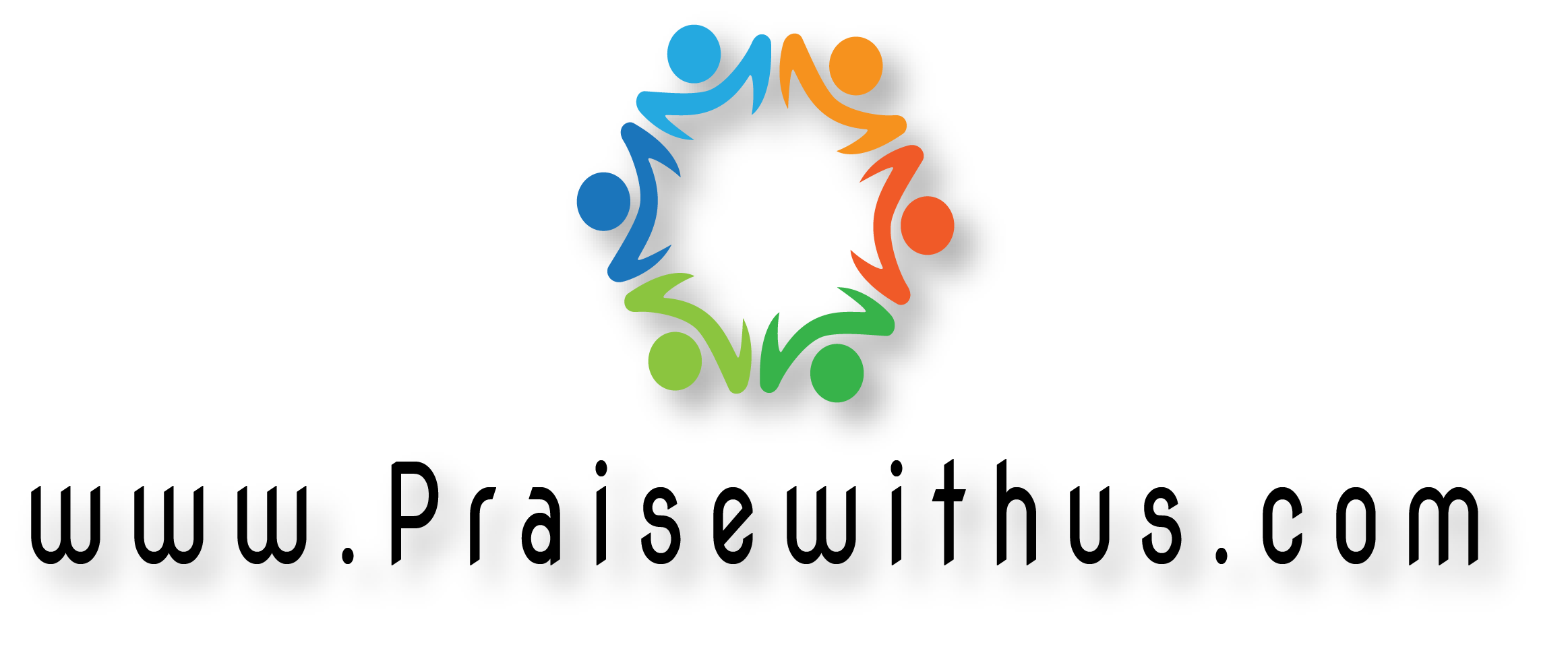 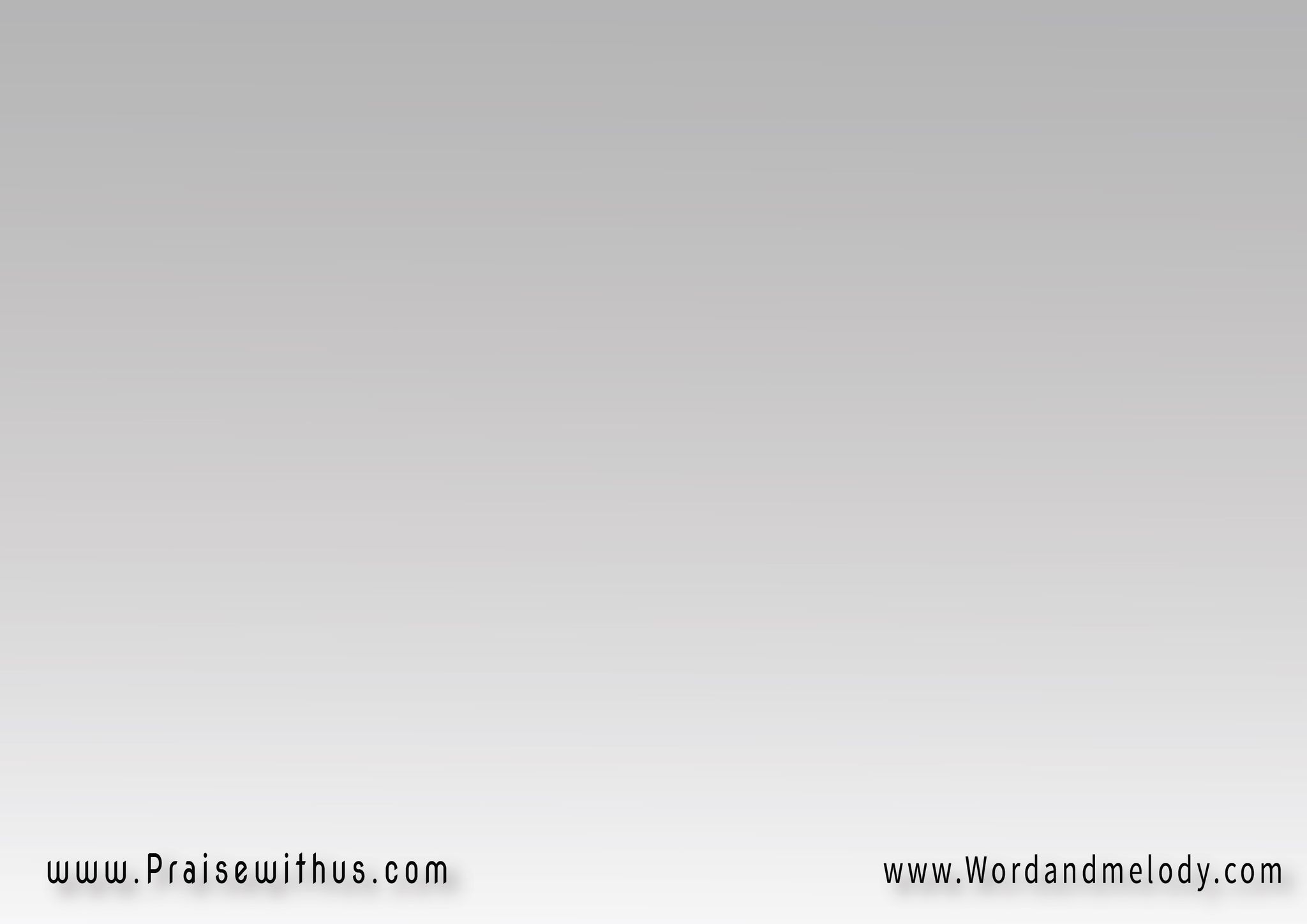 القرار: 
(أنا إسمي الإبن المحبوب 
على قلب فادي المصلوب)2(قام وكمان قومني معاه)2إسمي بقى ف سفره مكتوب 
أنا إسمي الإبن المحبوب
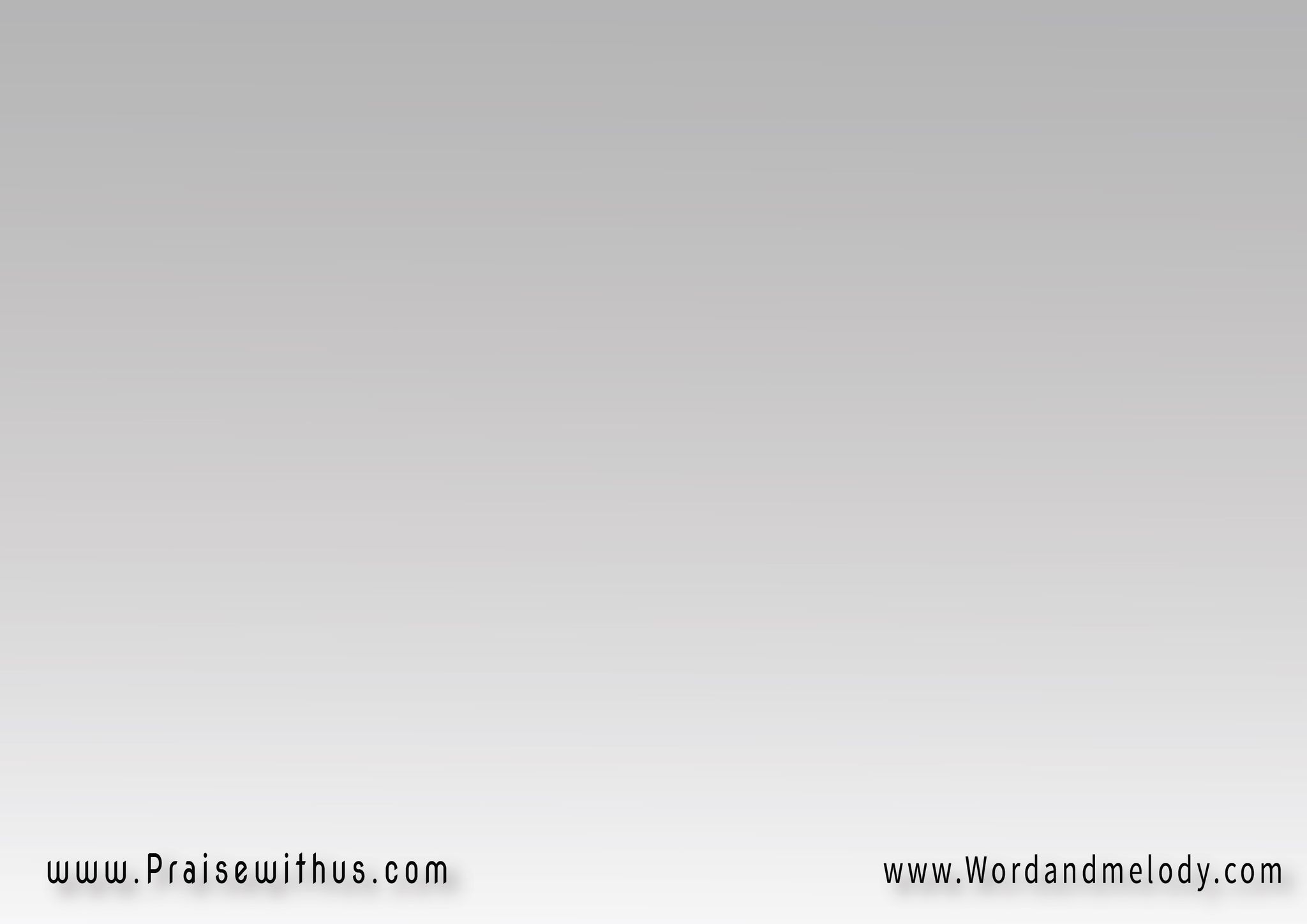 1- 
(قام وضمن لي الأبدية 
مش بس إداني حرية)2(وبقيت هيكل ساكن فيه)2 
روح الله ويقود خطاويه 
أنا إسمي الإبن المحبوب
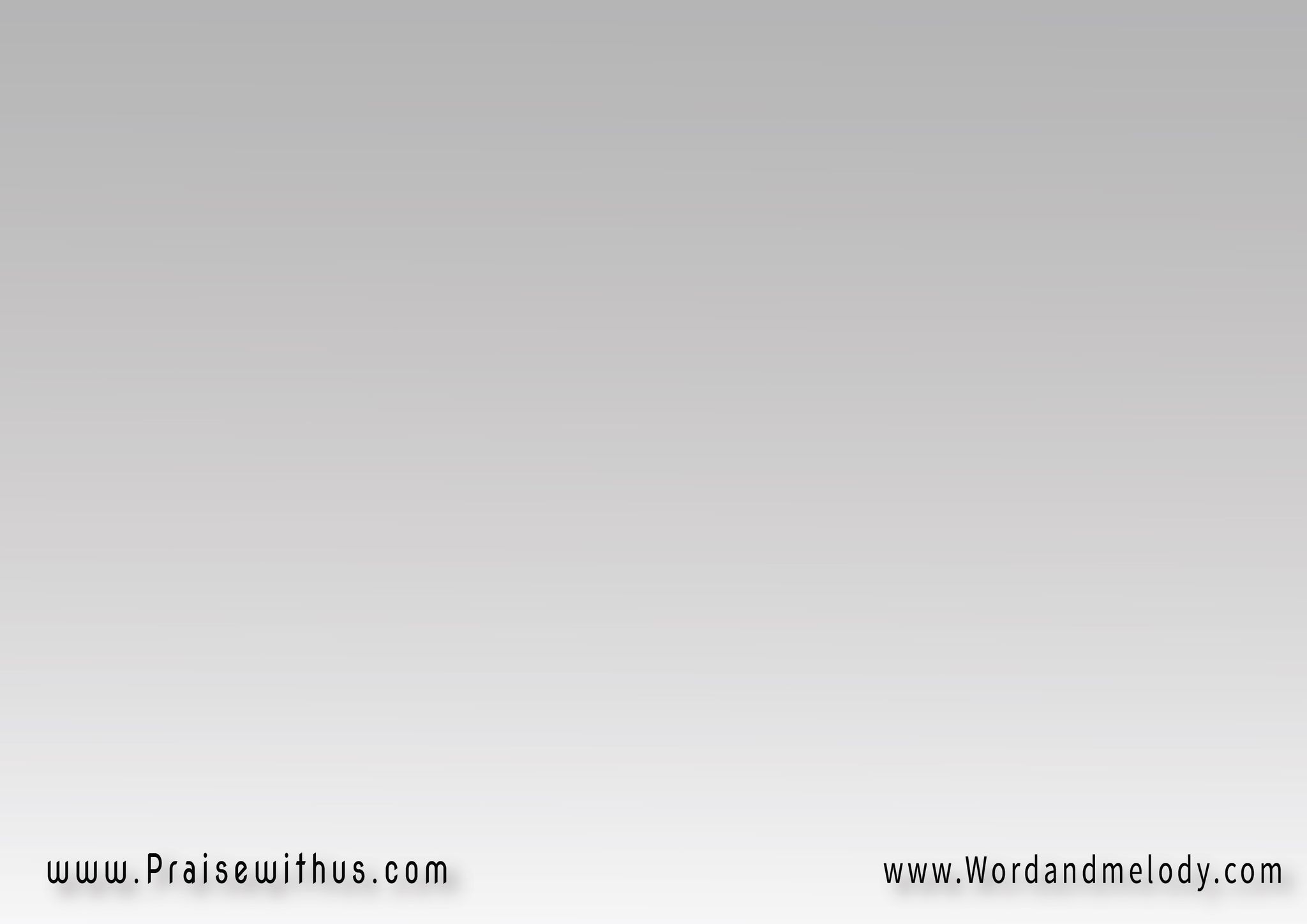 القرار: 
(أنا إسمي الإبن المحبوب 
على قلب فادي المصلوب)2(قام وكمان قومني معاه)2إسمي بقى ف سفره مكتوب 
أنا إسمي الإبن المحبوب
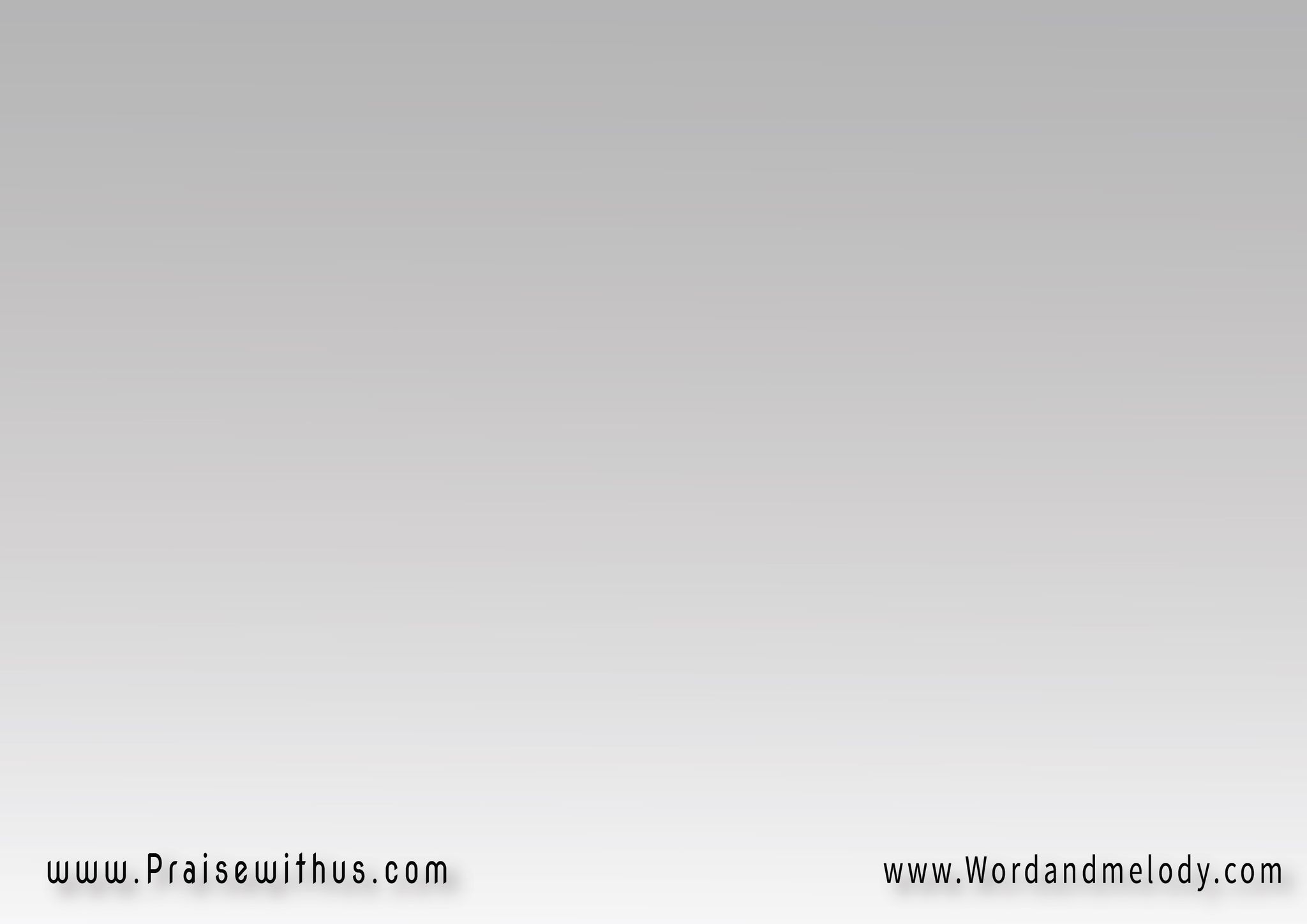 2- 
 (وبقيت إبن وارث وياه 
كل الخير وكفاية رضاه)2(نصرة وعزة اداني سلطان)2 
دي وعوده بالنسبة لي ضمان 
أنا إسمي الإبن المحبوب
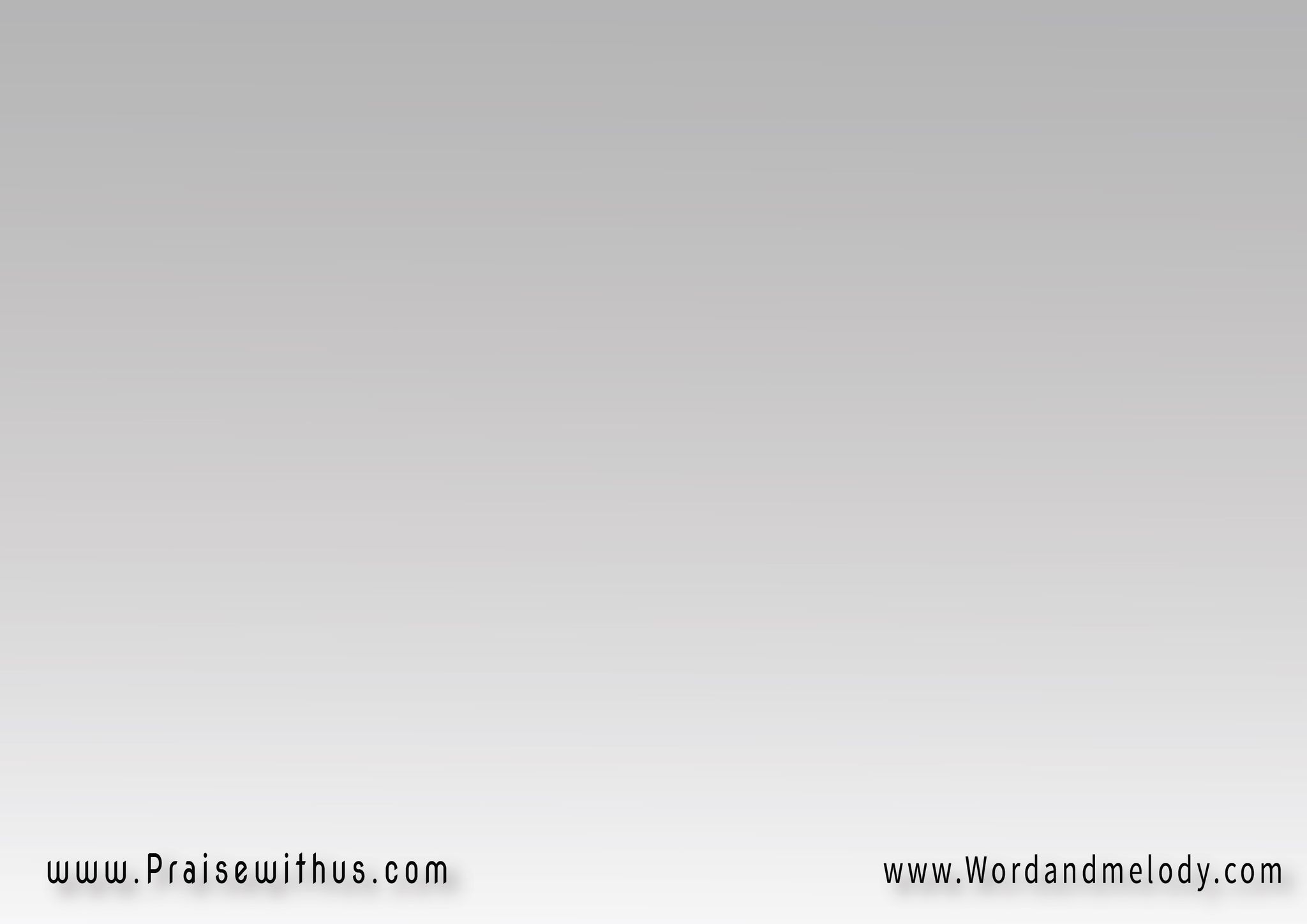 القرار: 
(أنا إسمي الإبن المحبوب 
على قلب فادي المصلوب)2(قام وكمان قومني معاه)2إسمي بقى ف سفره مكتوب 
أنا إسمي الإبن المحبوب
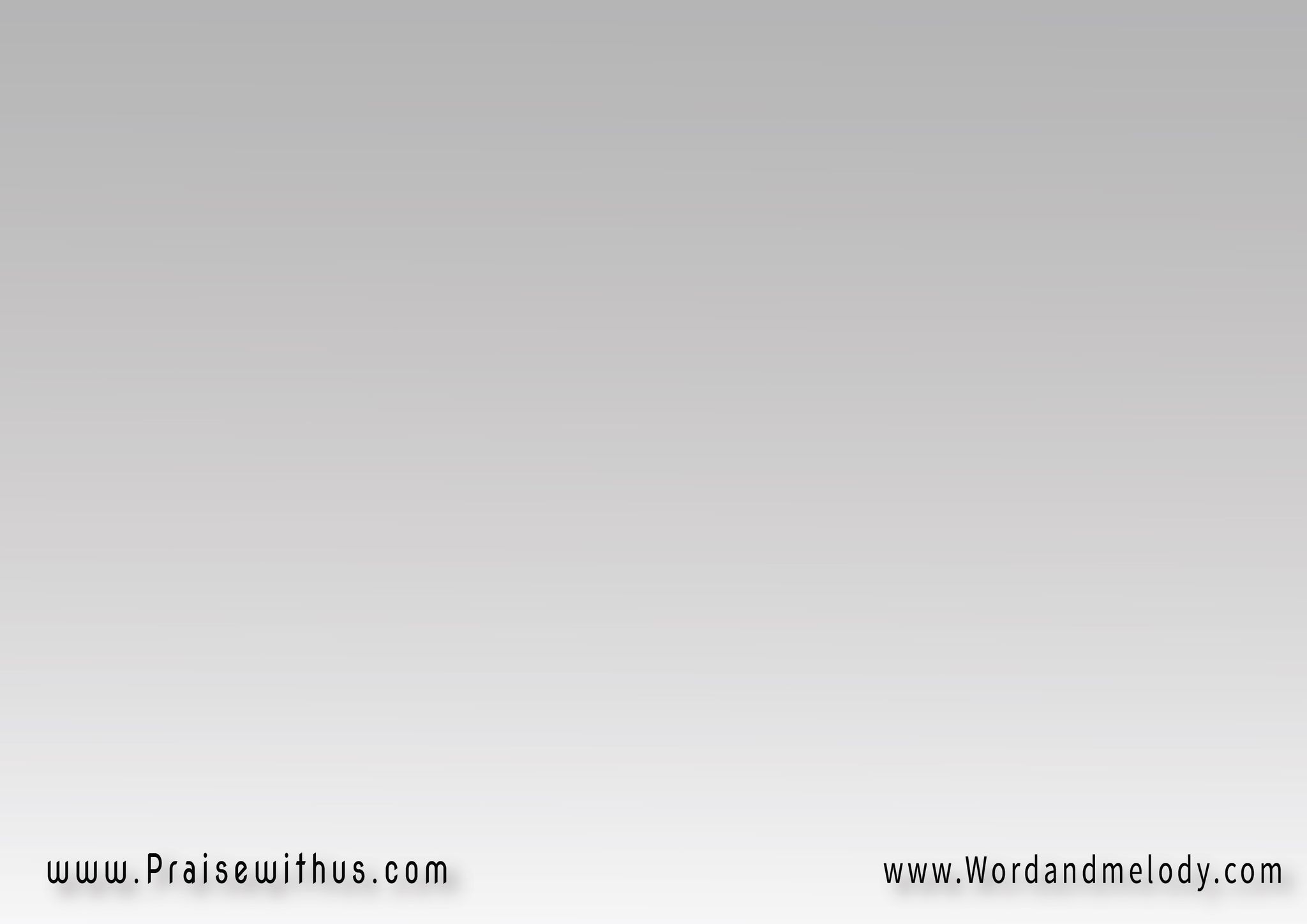 3- 
(وف يوم هايجي على السحاب يخطفني أنا والأحباب)2(بوق وملايكة وعرس كبير)2 وأشوف بعينيا القدير 
أنا إسمي الإبن المحبوب
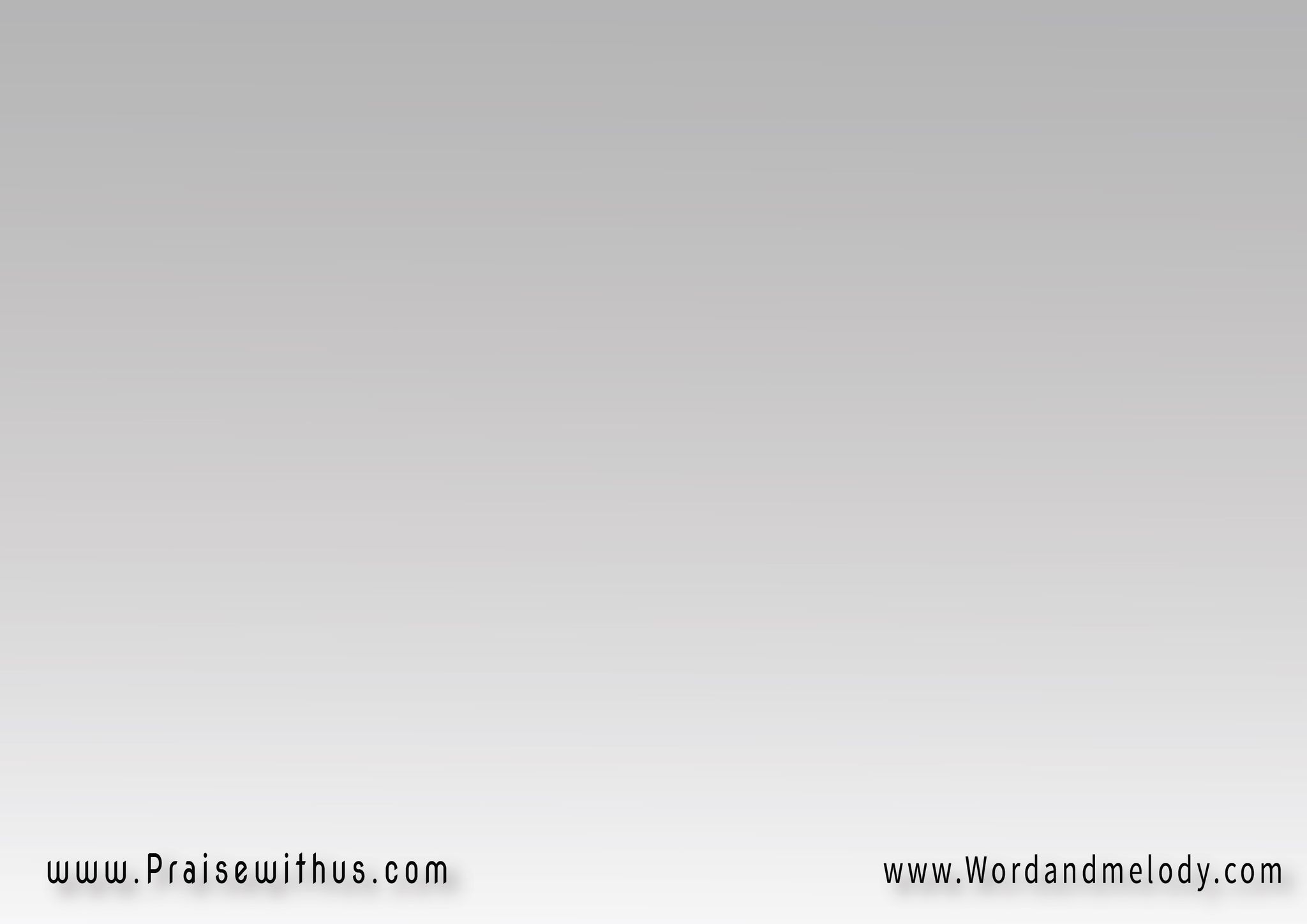 القرار: 
(أنا إسمي الإبن المحبوب 
على قلب فادي المصلوب)2(قام وكمان قومني معاه)2إسمي بقى ف سفره مكتوب 
أنا إسمي الإبن المحبوب
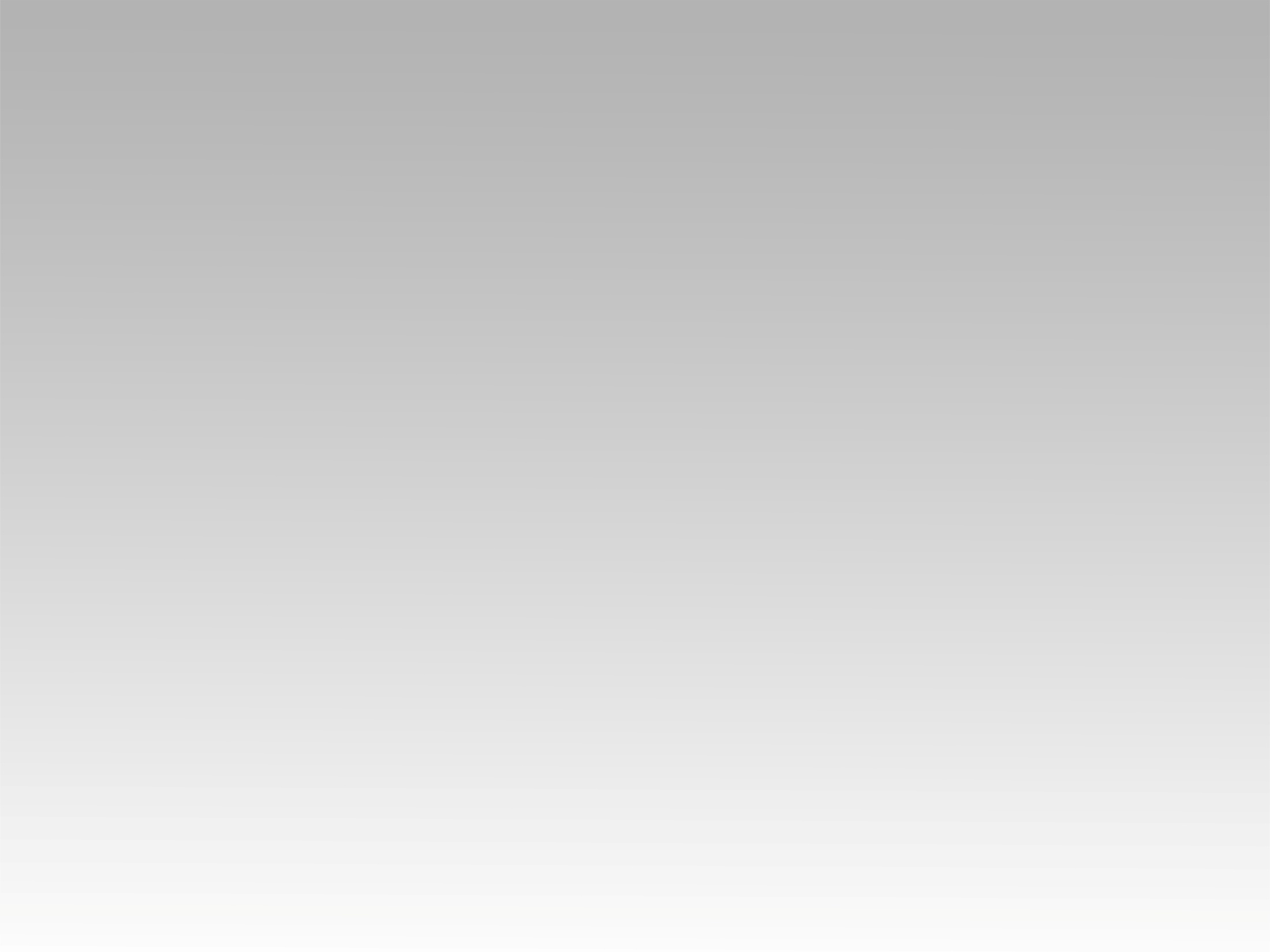 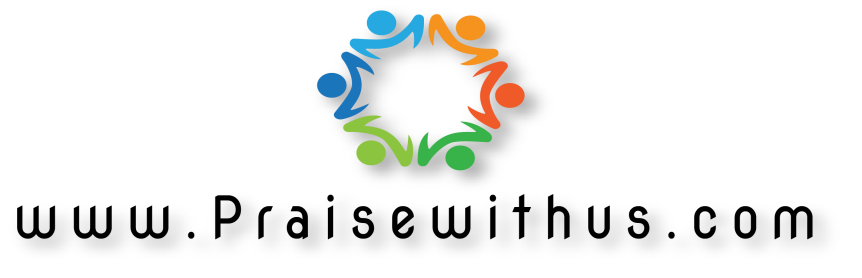